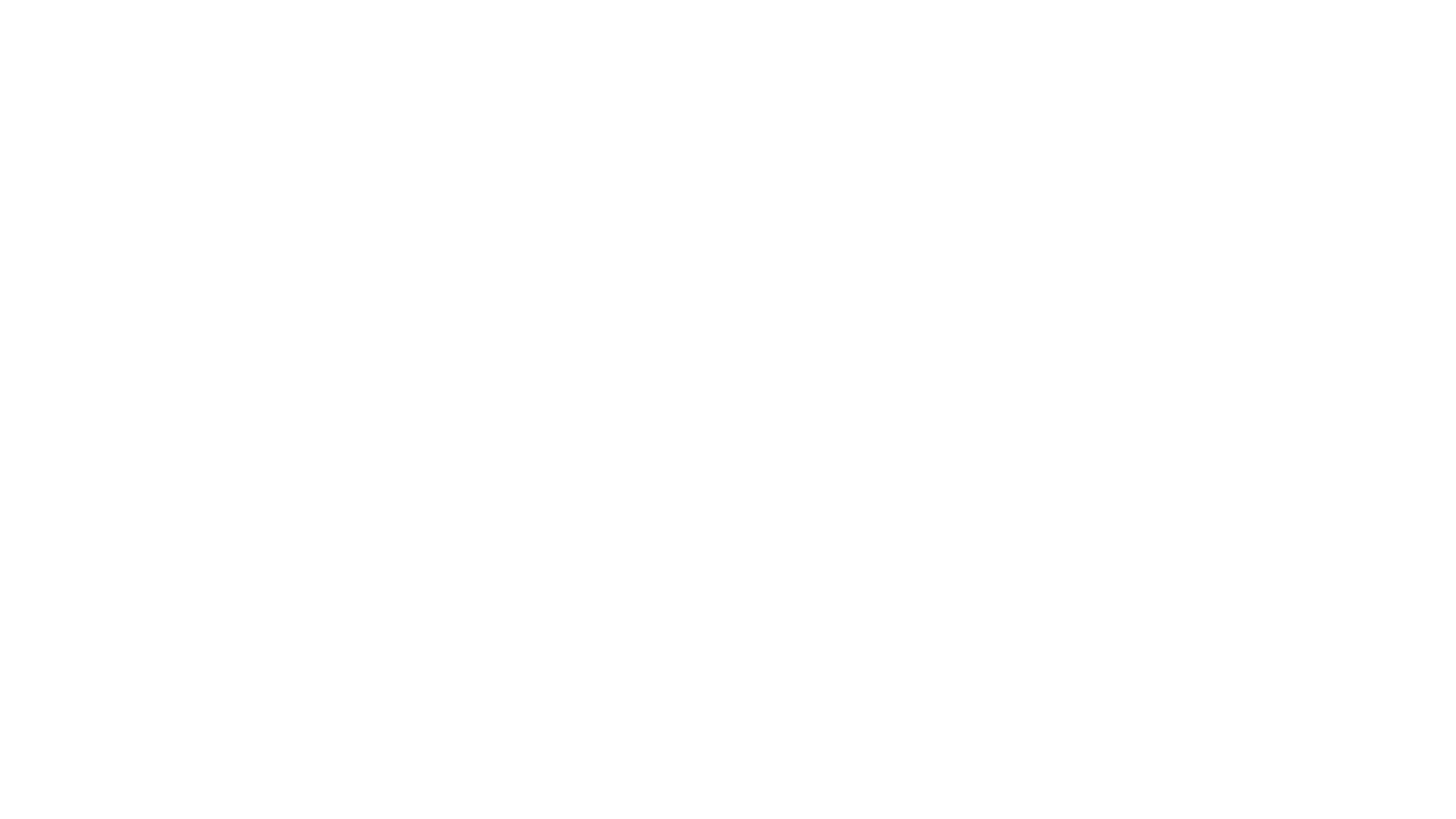 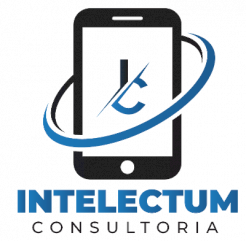 Soluções em Telecomunicações
Gestão de Telefonia Corporativa
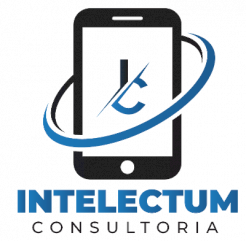 GESTÃO DE TELEFONIA CORPORATIVA
OUTSOURCING EM GESTÃO DE TELEFONIA CORPORATIVA

A Intelectum Consultoria assume tarefas e atividades relacionadas a telefonia corporativa no Brasil.

Nosso atendimento abrange um conjunto de serviços com informações completas e resultados práticos, trazendo segurança na execução das tarefas e atividades diárias.

A empresa melhora o relacionamento dos clientes com as operadoras, transforma a operação de telefonia corporativa em ferramenta eficaz e produtiva para os profissionais e o seus negócios, agregando qualidade de vida para todos os envolvidos.

Através de soluções, rentabiliza a operação com controle e economia, mitigando riscos financeiros.
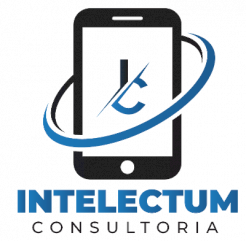 GESTÃO DE TELEFONIA CORPORATIVA
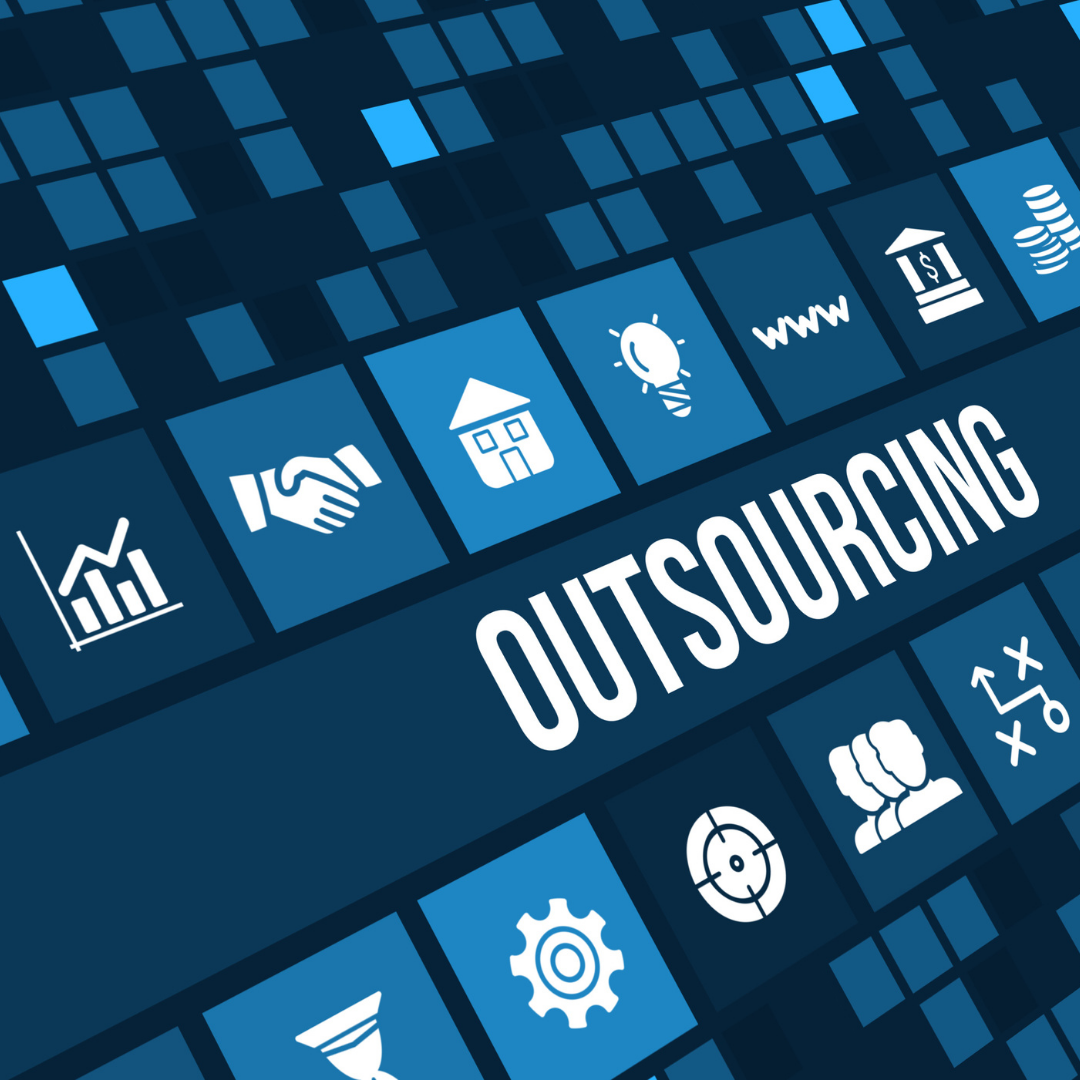 BENEFÍCIOS
Serviços qualificados;
Organização e controle;
Perícia;
Escalabilidade;
Qualidade de vida para os envolvidos;
Ambiente de trabalho;
Conhecimento;
Tempo para novos projetos;
Redução de custos.
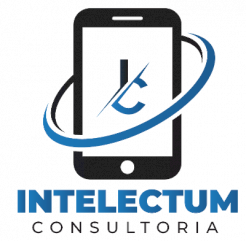 GESTÃO DE TELEFONIA CORPORATIVA
A Empresa tem hoje visibilidade ampla de quanto deixou de economizar em Telecom nos últimos 12 meses?
Qual a carga horária planejada da equipe de Telecom? Excede?
VOCÊ JÁ ANALISOU ESSAS QUESTÕES?
A empresa conhece as regulamentações e legislações vigentes da Anatel? E qual impacto isso causa nos seus contratos de telefonia?
Hoje sua equipe de Telecom dispõe de tempo livre para o desenvolvimento pessoal, profissional e novos projetos?
Sua empresa consegue recuperar 100% dos valores contestados?
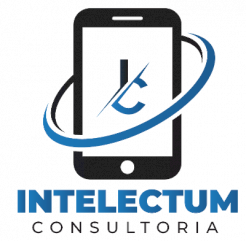 GESTÃO DE TELEFONIA CORPORATIVA
PRINCIPAIS SERVIÇOS
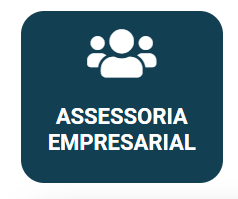 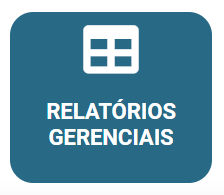 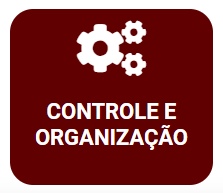 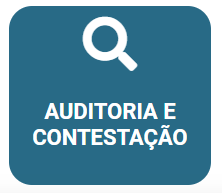 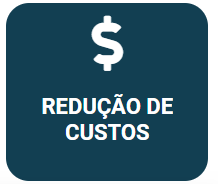 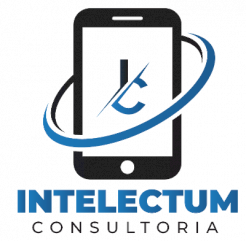 GESTÃO DE TELEFONIA CORPORATIVA
ASSESSORIA AO CLIENTE
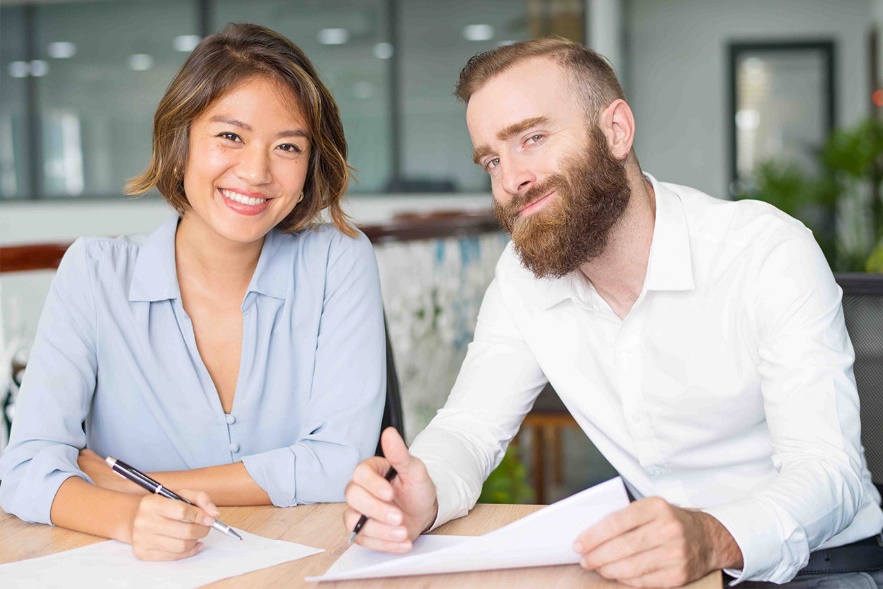 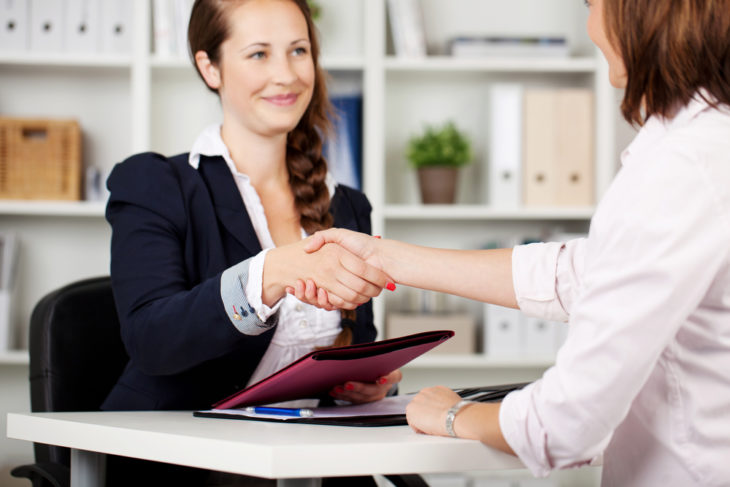 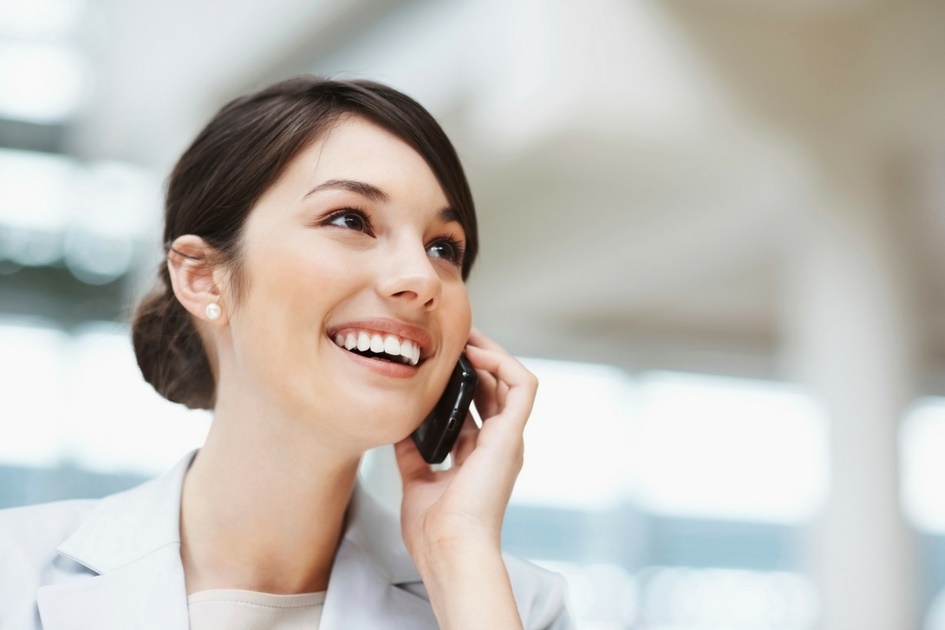 RELACIONAMENTO
ATENDIMENTO
ASSESSORIA
CLIENTE / OPERADORA
AUDITORIA E GESTÃO
SERVICE DESK
A Intelectum disponibiliza uma equipe de peritos que irão orientar e apresentar informações pertinentes as demandas, sugerir ações e trabalhar para superar os objetivos definidos.
O bom relacionamento com as operadoras é resultado do conhecimento dos processos, sistemas e normas utilizadas, o que facilita o entendimento das alternativas viáveis.
O cliente faz suas solicitações por telefone ou e-mail e as demandas são devidamente documentadas e tratadas até a conclusão.
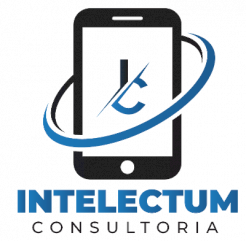 GESTÃO DE TELEFONIA CORPORATIVA
CONTROLE DE INVENTÁRIO
GESTÃO DE FATURAS
RELATÓRIOS GERENCIAIS
GESTÃO DE CONTRATOS
Controle da alocação dos recursos:
Quantidade de chips de Voz
Quantidade de chips de Banda Larga
Estoque de Aparelhos
Estoque de Simcards
Controle de Aparelho x Usuário
Controle de Linhas x Departamento
Evitar paralização dos serviços
Evitar cobranças fraudulentas
CAR (contas a receber da VIVO)
Detalhamento de faturas
Lançamento por centro de custo
Prorrogação de faturas
Mapas de faturas
Alteração de vencimento
Informações para tomada de decisão:
Customizados
Ofensores
Por centro de custo
Grupo empresarial por CNPJ
Roaming internacional
Vigência
Valor
Serviços Contratados 
Aviso Prévio
AUDITORIA E CONTESTAÇÃO
Análise contínua dos valores cobrados em fatura
Levantamento de cobranças indevidas
Contestação de valores devidos Retroativos até 36 meses
Gerenciar Contestações
Recuperação de 100% dos valores contestados
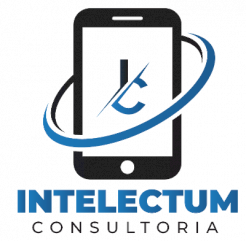 GESTÃO DE TELEFONIA CORPORATIVA
RELATÓRIOS PERSONALIZADOS
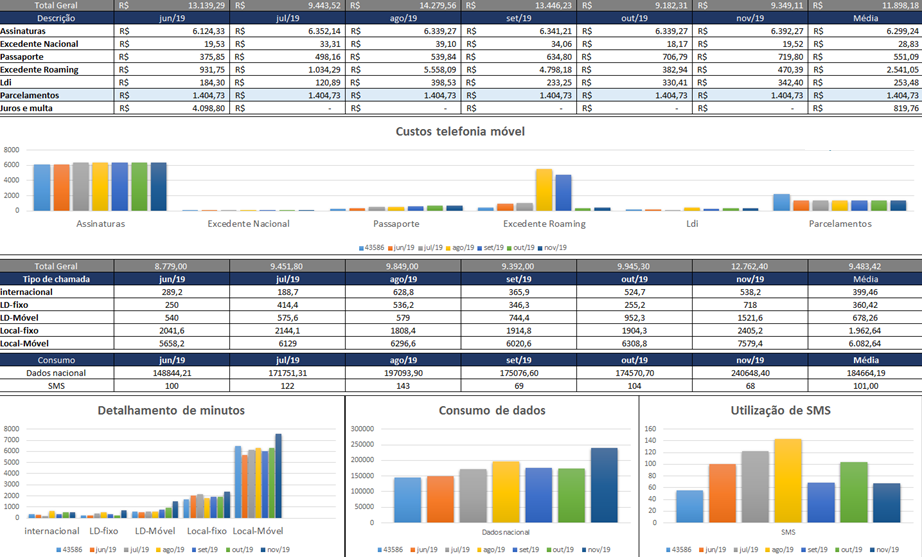 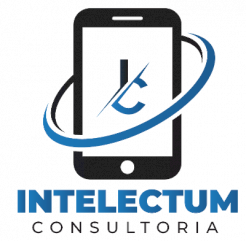 GESTÃO DE TELEFONIA CORPORATIVA
ABRANGÊNCIA NACIONAL
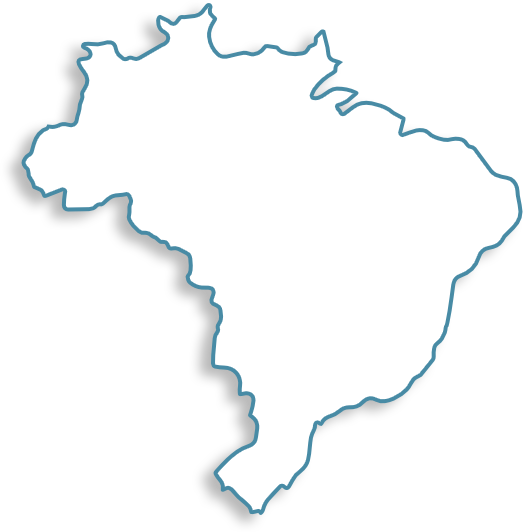 OPERAÇÕES
DIVERSAS APLICAÇÕES
RESULTADO
Rodovias
Aeroportos
Shoppings
Construção civil e fábricas
Gerenciamento e Organização
Análises
Renegociações
Contestações
Abertura de chamados técnicos
Redução de custo
Recuperação de valores
Evita paralização da prestação de serviços
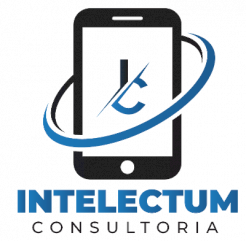 GESTÃO DE TELEFONIA CORPORATIVA
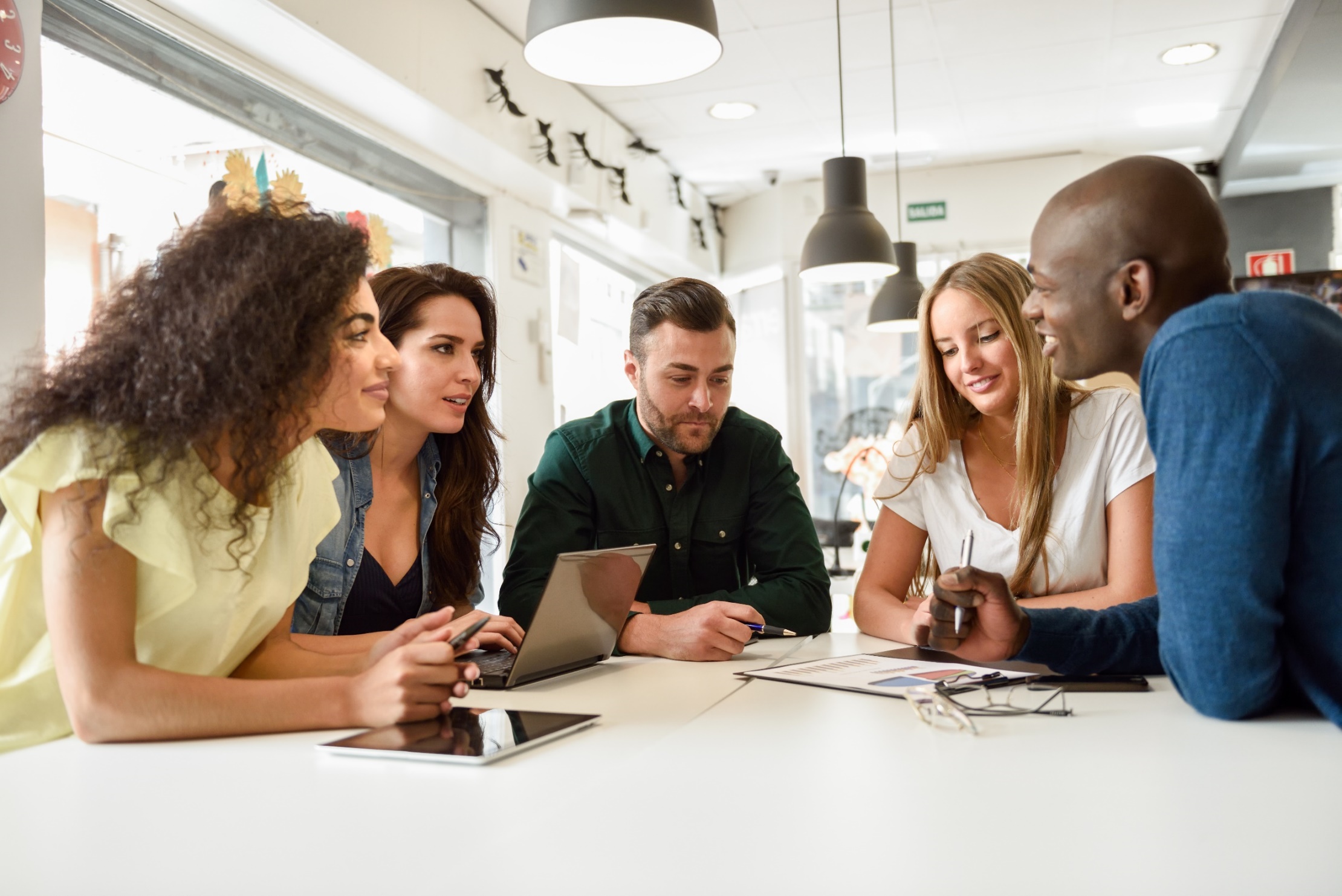 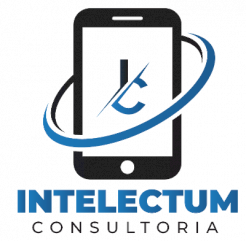 Sidnei Queiroz
Sidnei Queiroz
Diretor Financeiro
(11) 95557-7886
Sidnei.queiroz@intelectumconsultoria.com.br
www.intelectumconsultoria.com.br